International investment arbitration case II
Investment arbitration caseThe facts
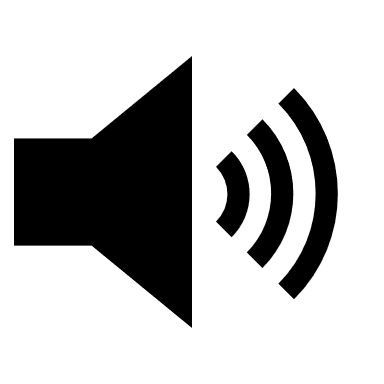 Nordland, a nordic state party to the Energy Charter Treaty, enacted legislation in 2005 granting special benefits to investors investing into wind turbine electric energy production. Among others, they were exempted from corporate taxes for ten years, and were entitled to state subsidy (50% on each kW of green electricity sold) for 20 years. The Nordland State Investment Promotion Agency advertised the new incentives on its webpage at the time. Following the economic crisis of 2008, the Nordland Parliament amended the legislation and abridged these benefits, effective from 2010. One of the companies which invested into this sector prior to the crisis was the Hungarian Paprika Ltd. It has spent considerable amount to build the wind turbines and the related infrastructure. The company in its initial business plan relied on the tax break and the subsidy when calculating the return on the investment. Hungary is also party to the Energy Charter Treaty. Therefore, the Hungarian company decided to initiate arbitration against Nordland based on the Treaty.
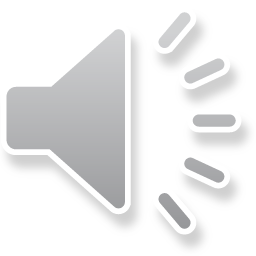 Your task
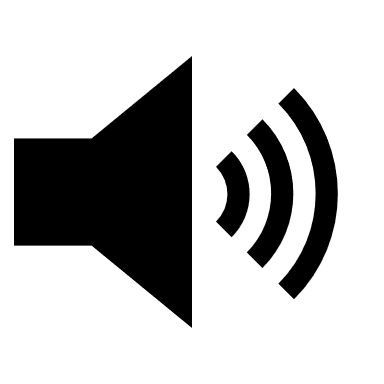 Please, write a request for arbitration (the Hungarian party being the claimant). The request should contain the following:
the name in full, description, address and other contact details of each of the parties,
the name in full, address and other contact details of any person(s) representing the Claimant in the arbitration,
a description of the nature and circumstances of the dispute giving rise to the claims and of the basis upon which the claims are made,
a statement of the relief sought, together with the amounts of any quantified claims and, to the extent possible, an estimate of the monetary value of any other claims,
any relevant agreements and, in particular, the arbitration agreement(s),
nomination of the arbitrator
other proposals.
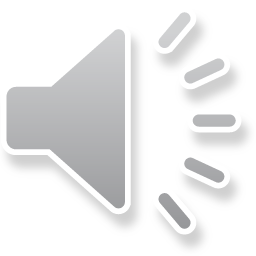 Sources
Energy Charter Treaty
Zoltan Vig, The fair and equitable treatment requirement and the case law of the Energy Charter Treaty, Szeged, 2021
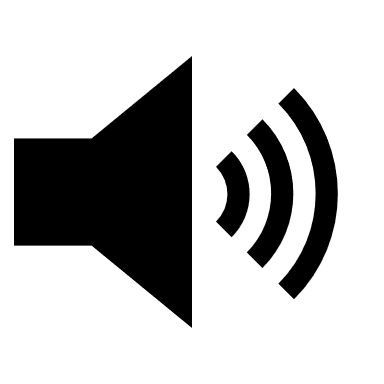 Please, think about the following when writing the request for arbitration:
What will be the arguments of the other party regarding:
the validity of the arbitration agreement,
jurisdiction of the arbitral tribunal,
damages claimed, etc.
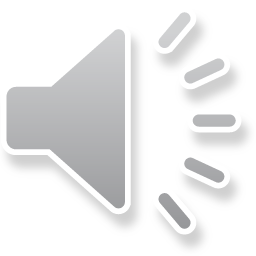 The creation of distance learning materials was supported by the Ministry of Justice within the framework of the IM KOP 2020 aiming at the improvement of legal education.

A távoktatási segédletek az Igazságügyi Minisztérium jogászképzés színvonalának emelését célzó programja keretében valósultak meg.
(IM KOP 2020)
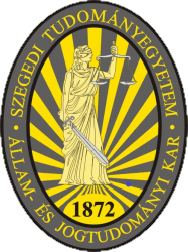 ALCÍM
„Vitam impendere vero”